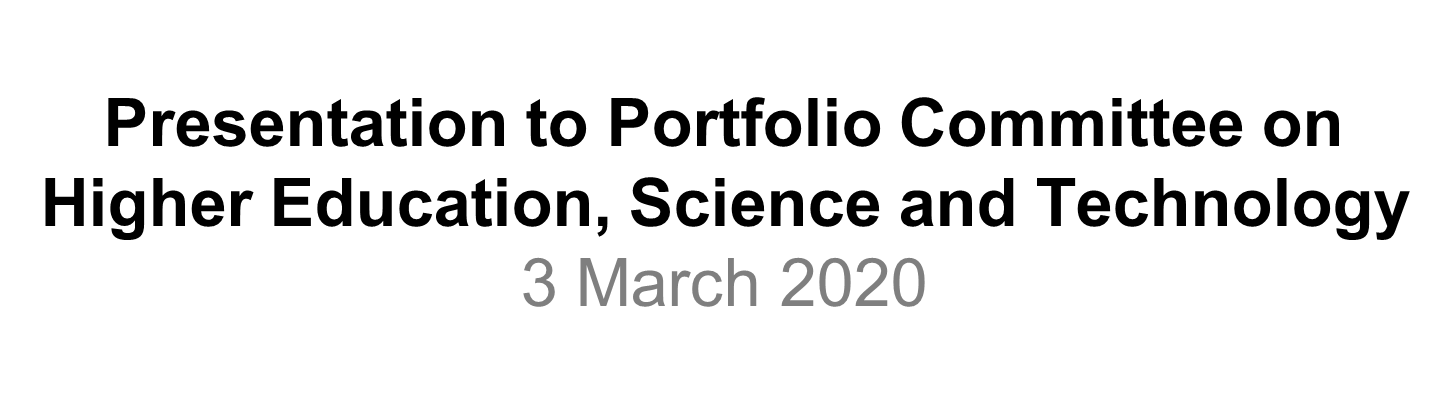 Contents
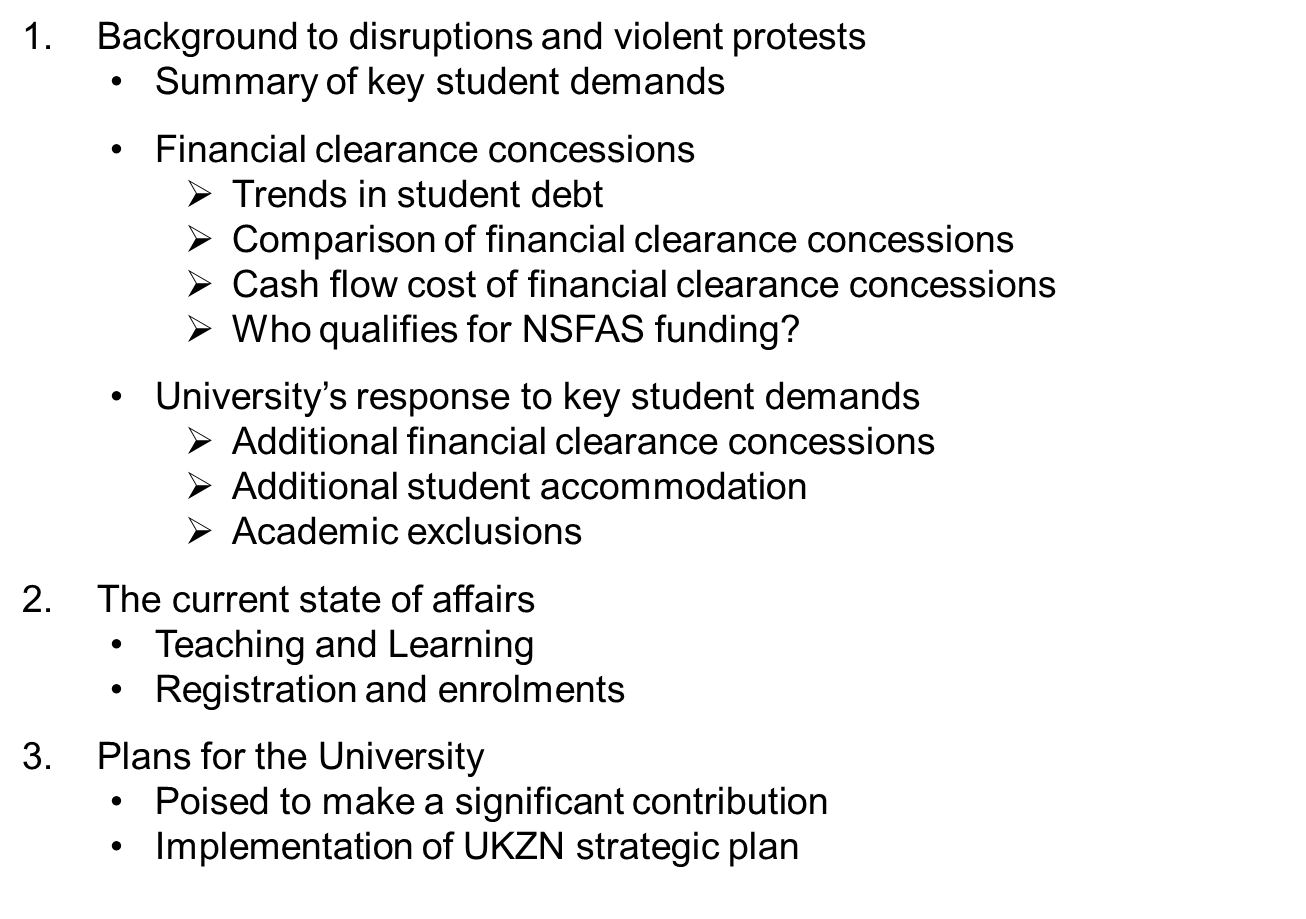 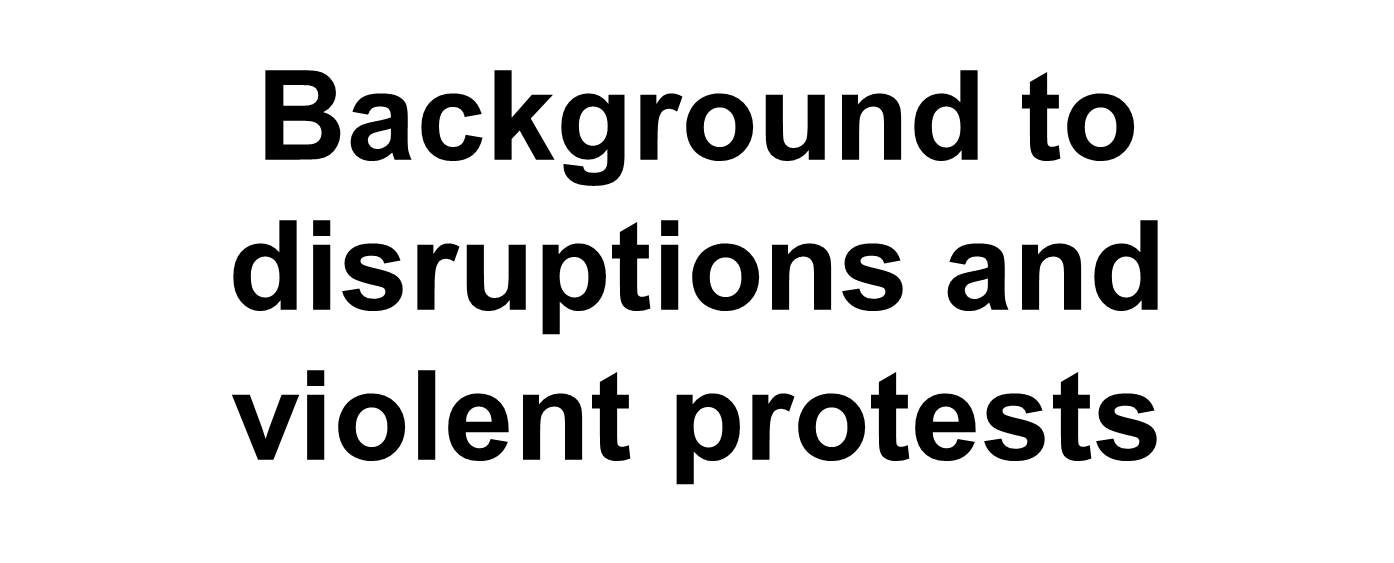 Summary of key student demands
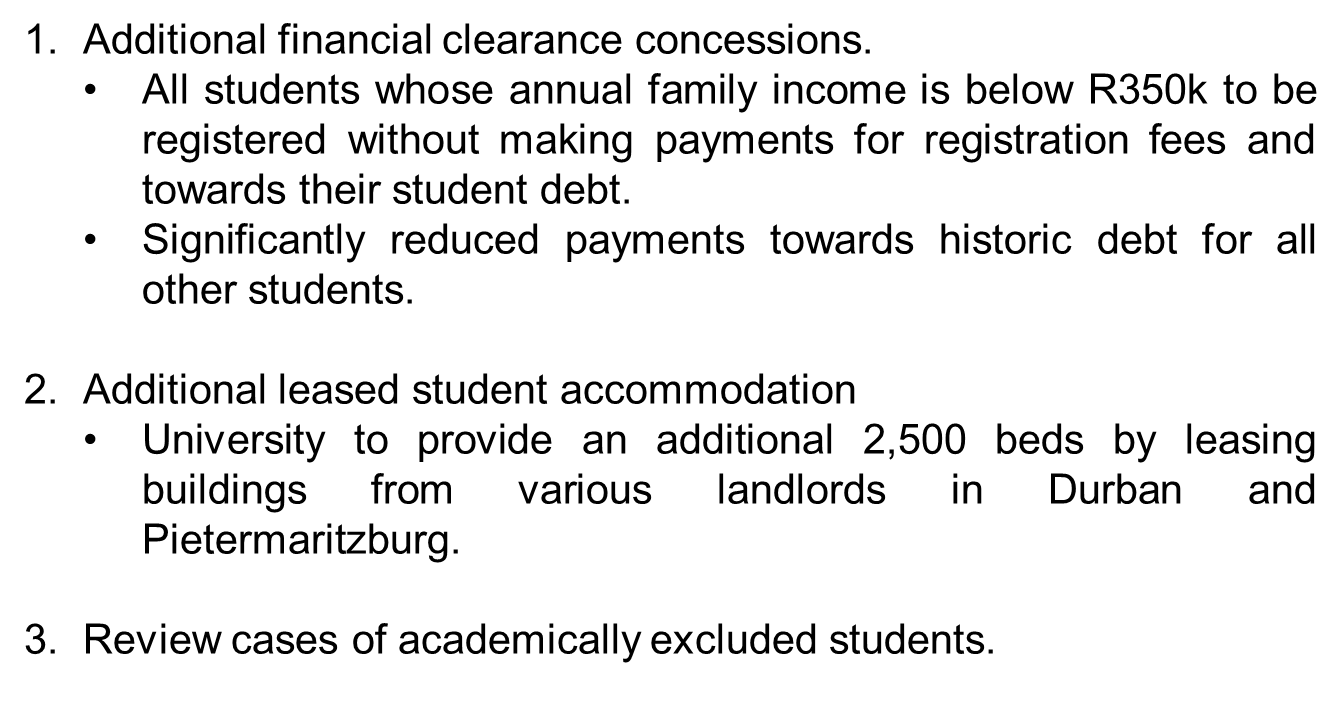 Financial clearance concessionsTrends in student debt
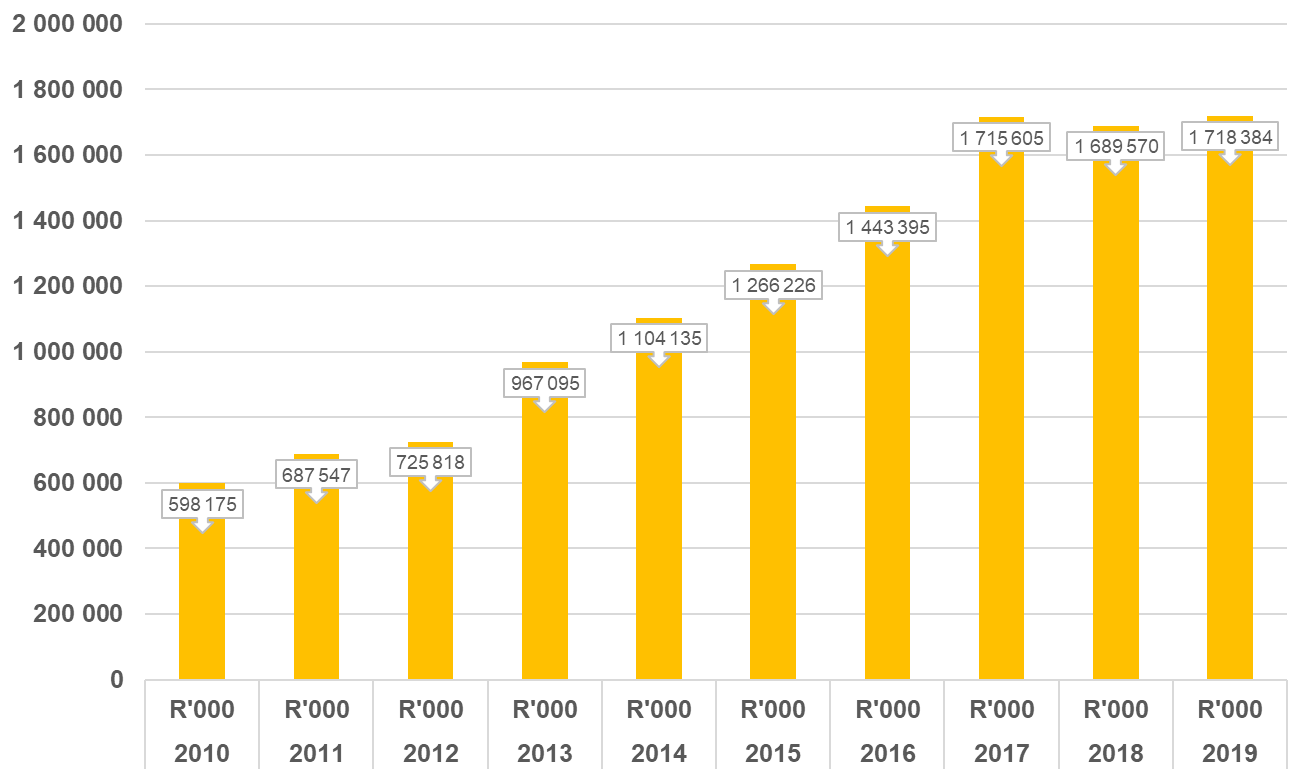 Analysis of student debt as at 31 December 2019
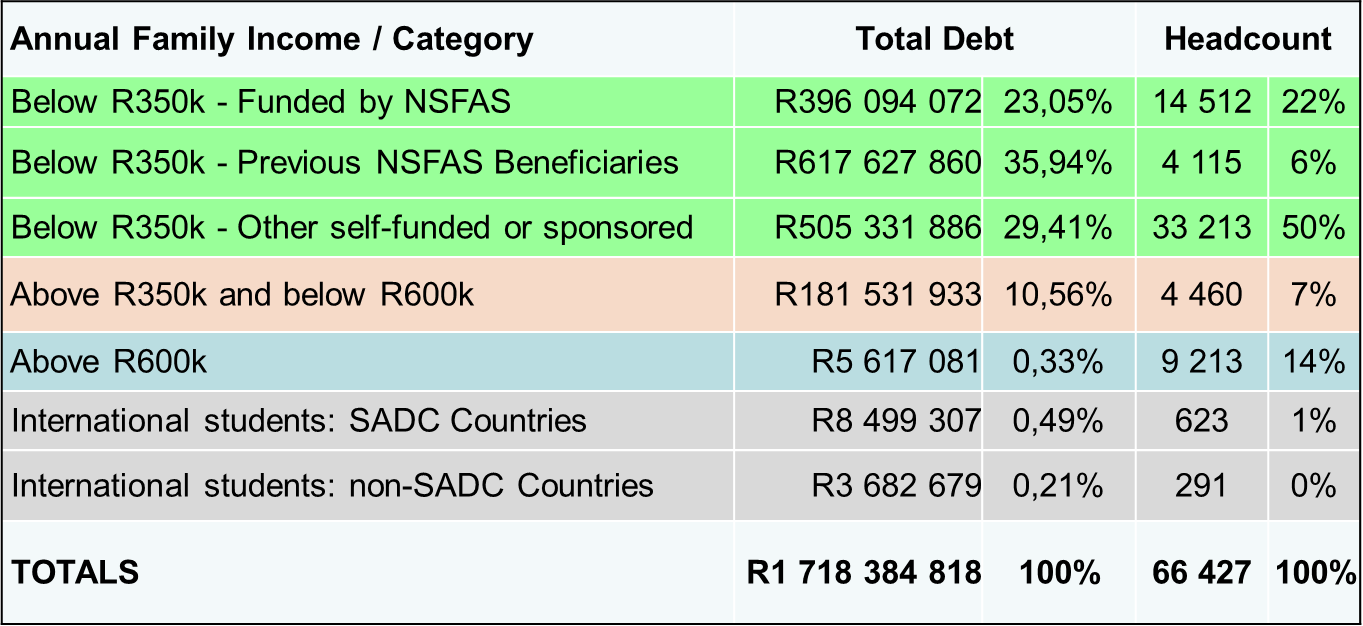 Financial clearance concessionsComparisons
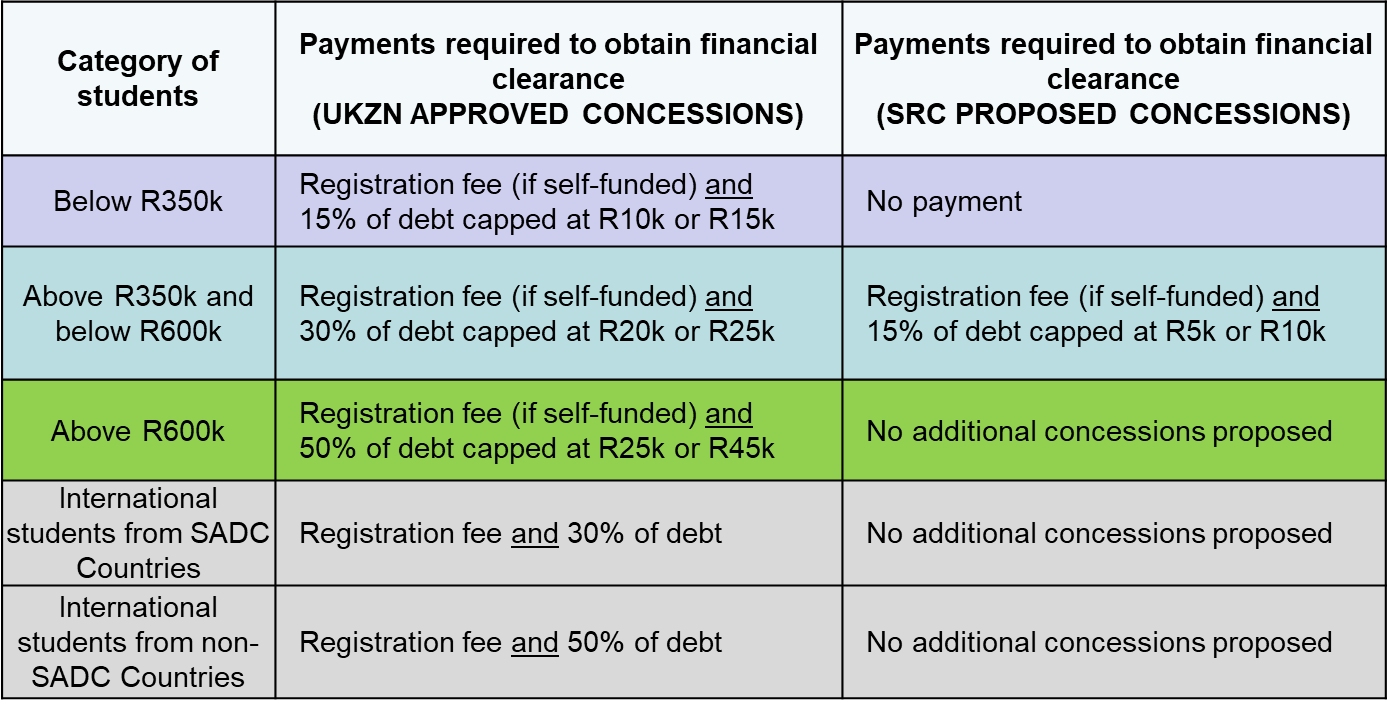 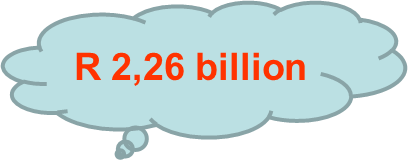 Financial clearance concessionsCash flow cost
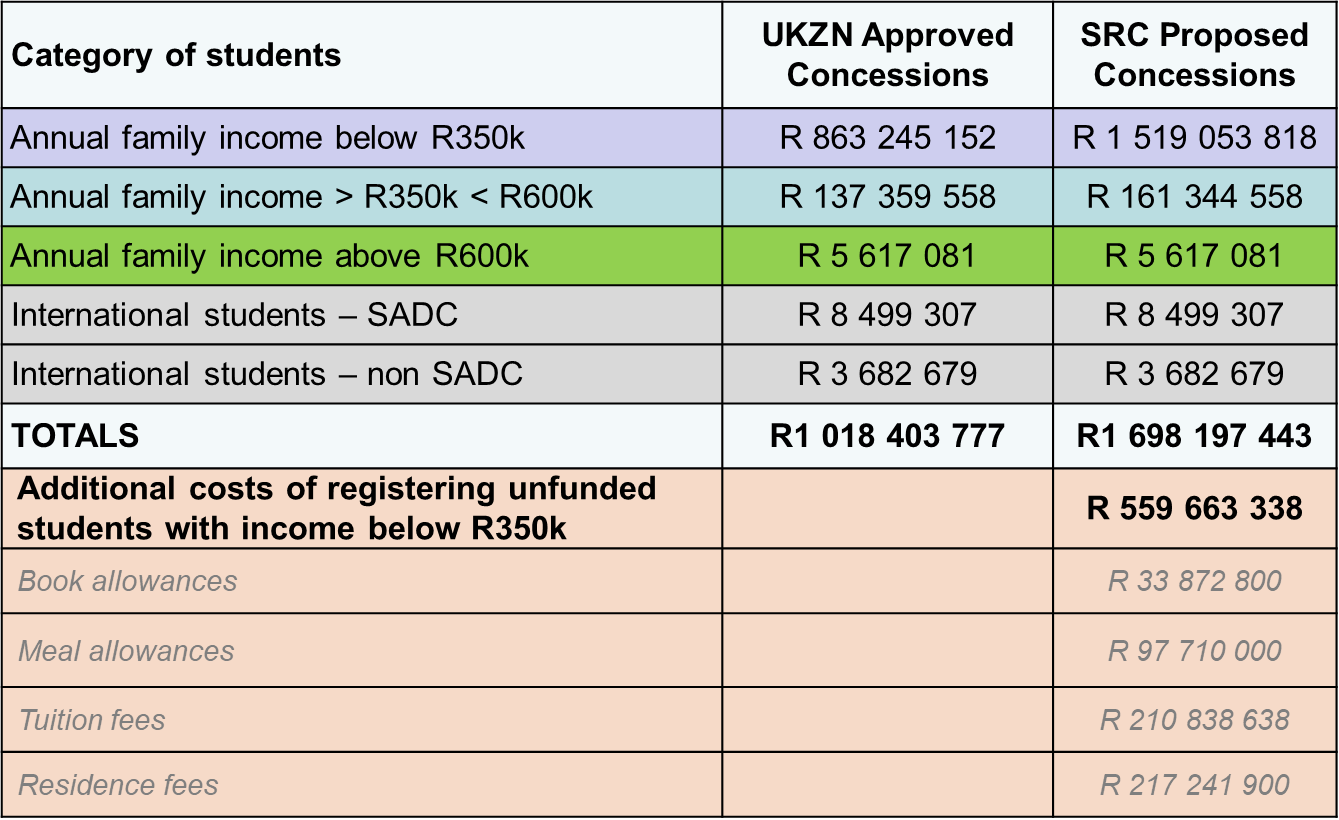 Financial clearance concessionsWho qualifies for NSFAS funding?
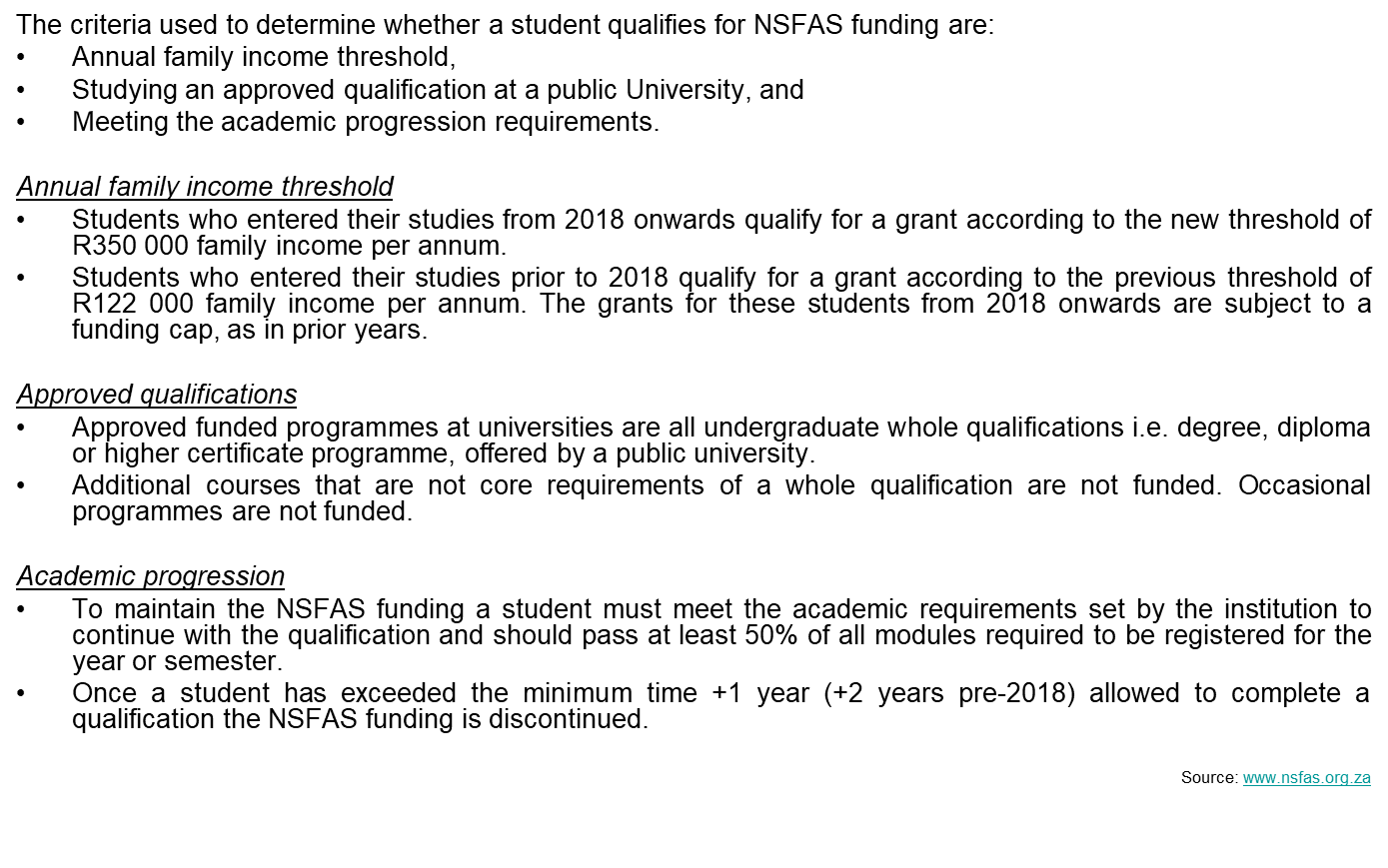 [Speaker Notes: What is important to note is that having an annual family income below R350k does not necessarily mean that a student qualifies for NSFAS funding.

As a result, the University system has numerous students who fall under the R350k annual family income threshold who do not qualify for NSFAS funding and/or have accumulated student debt.]
Financial clearance concessions – summary University response
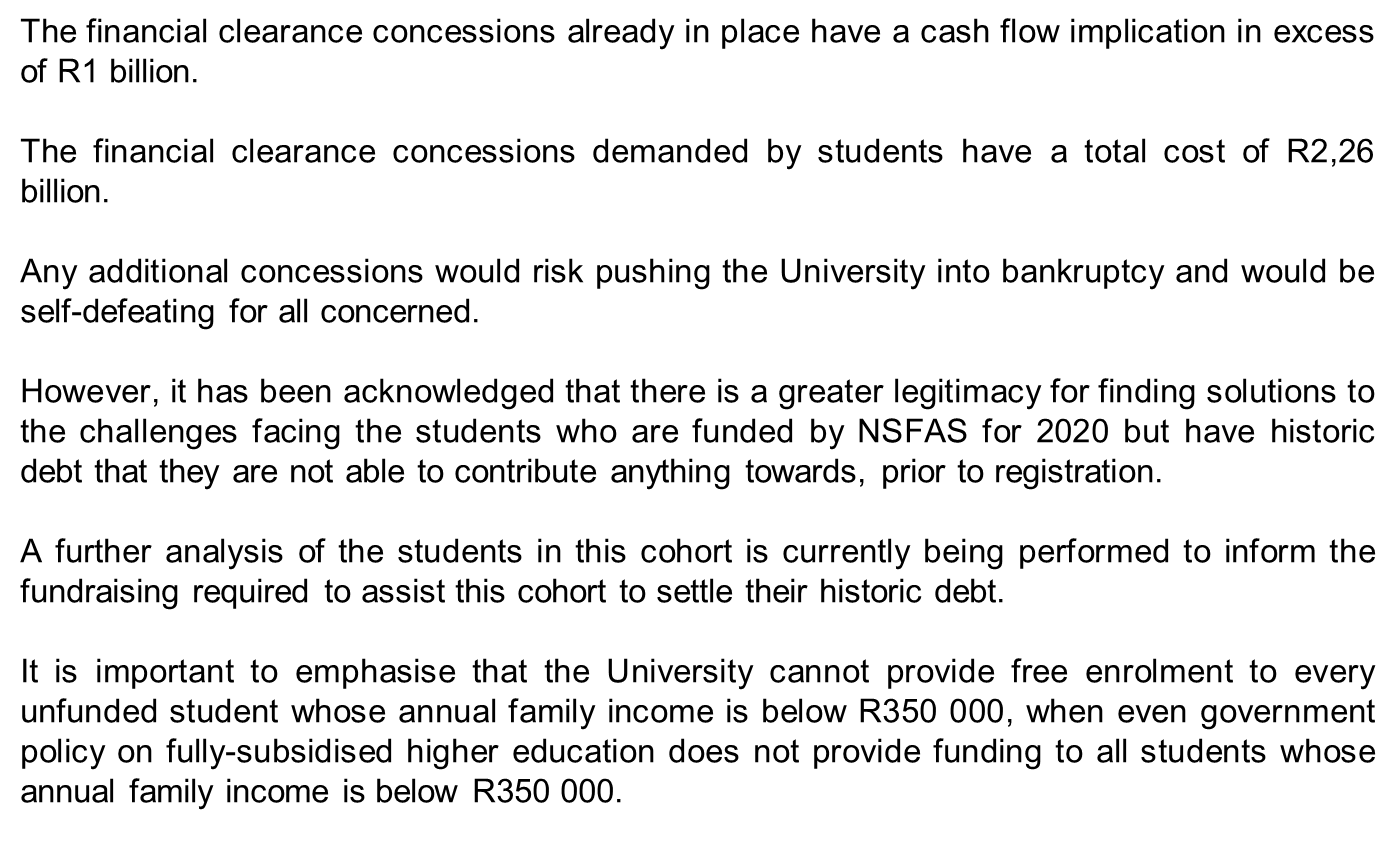 Additional student accommodation – summary University response
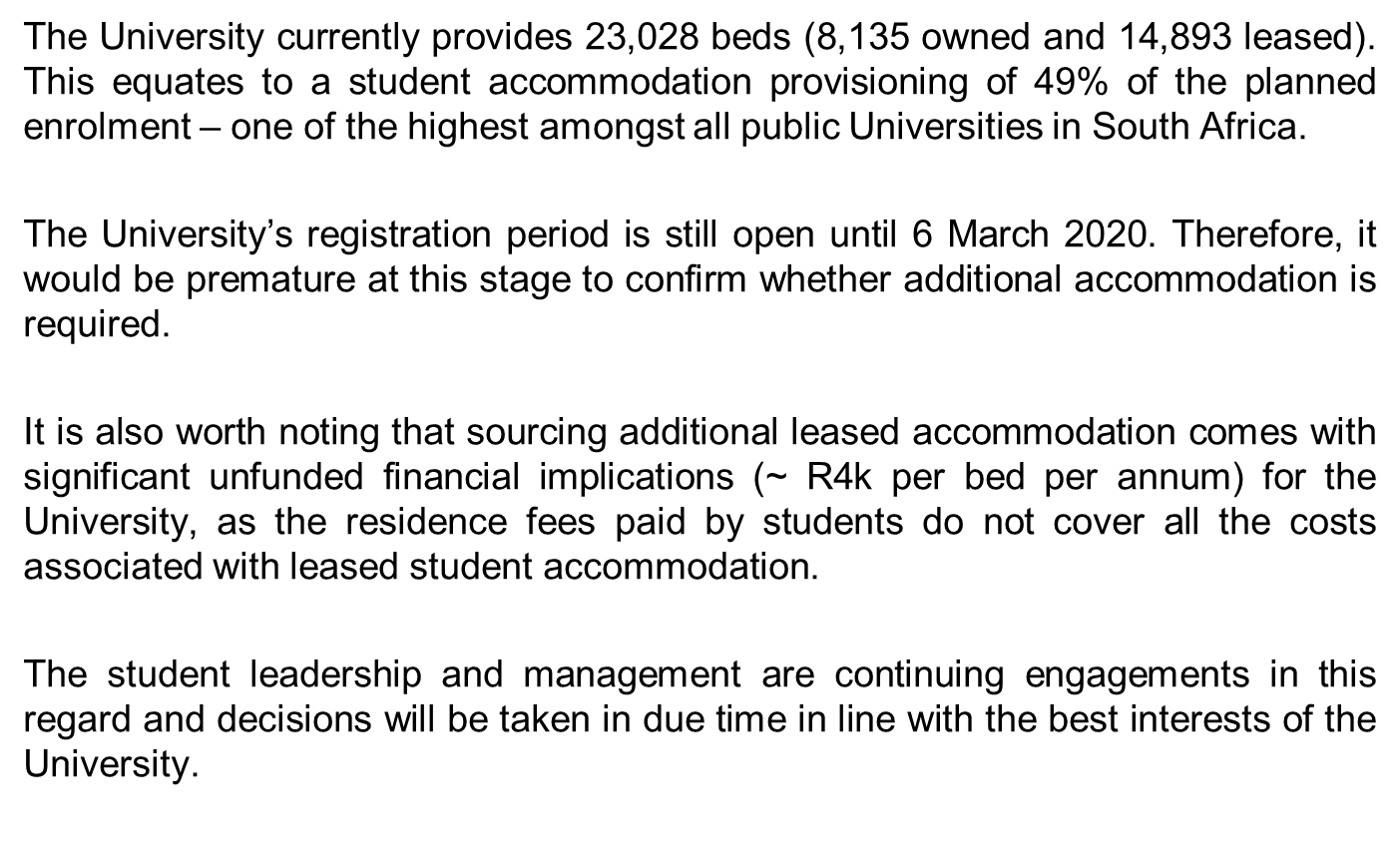 Academic exclusions – summary University response
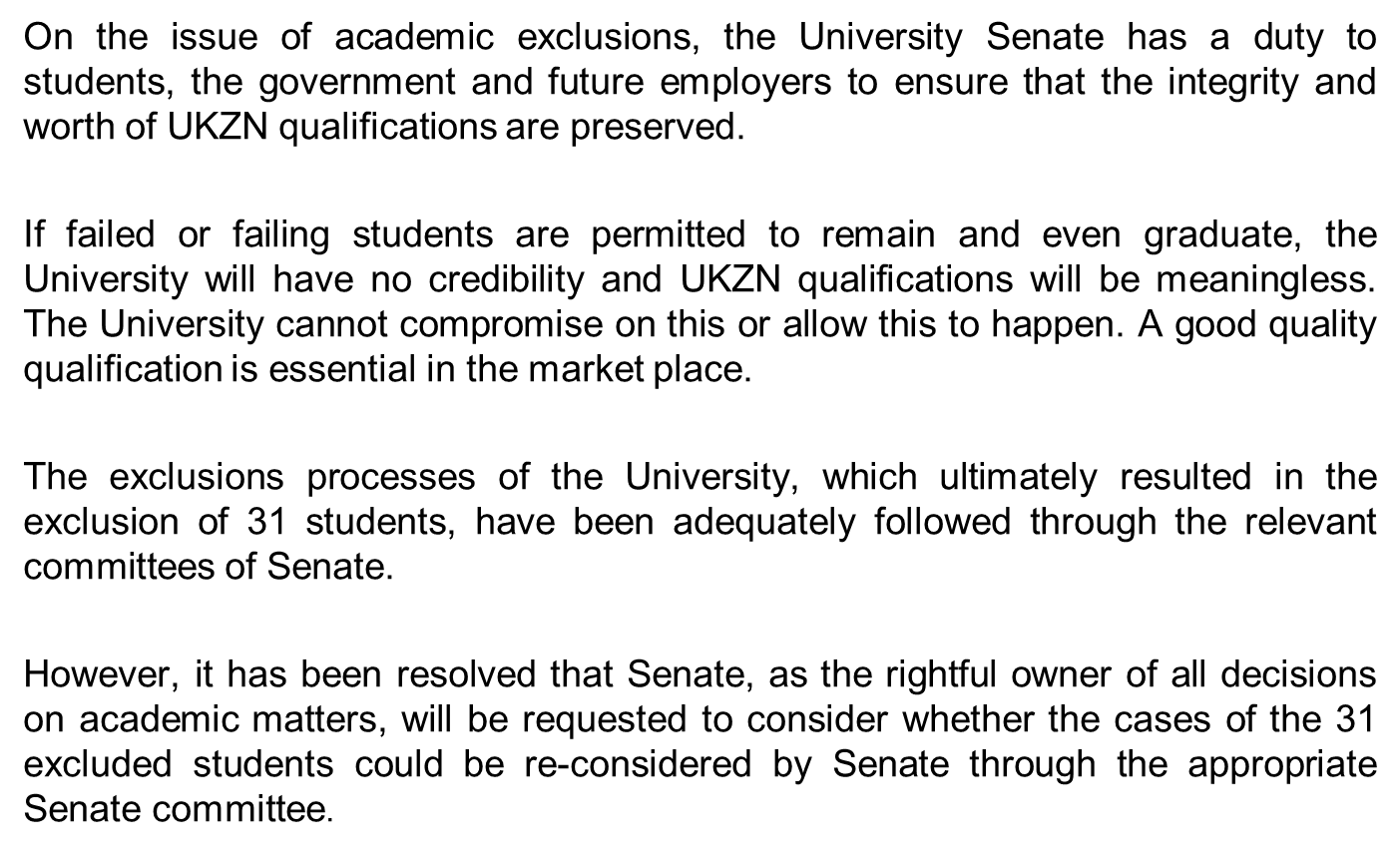 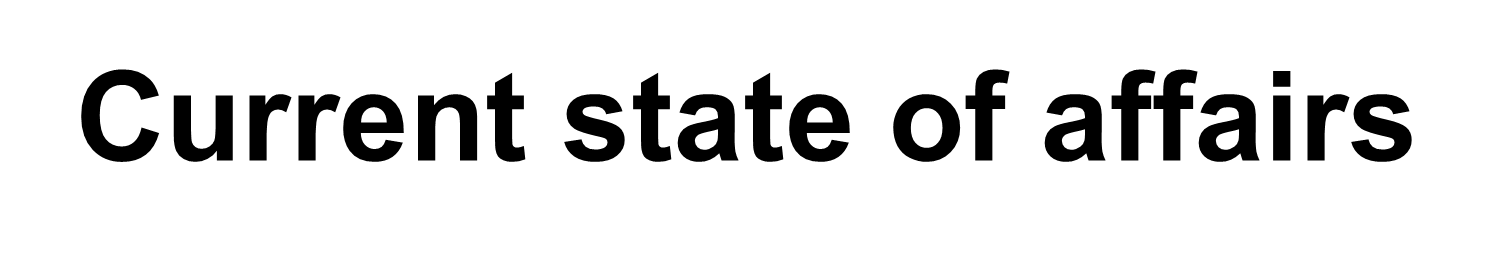 Teaching and Learning
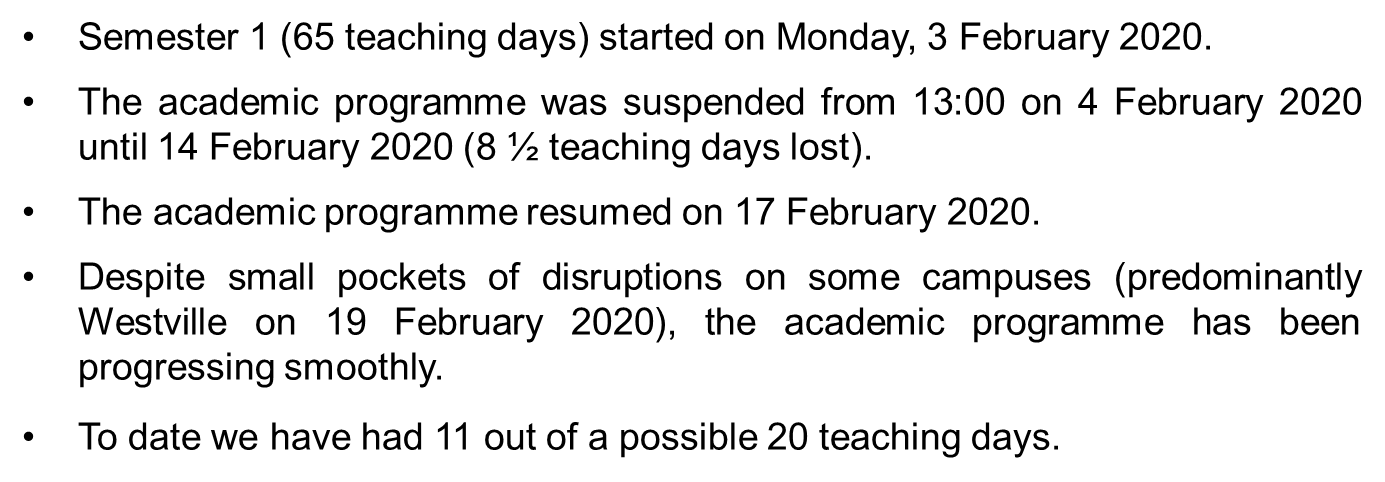 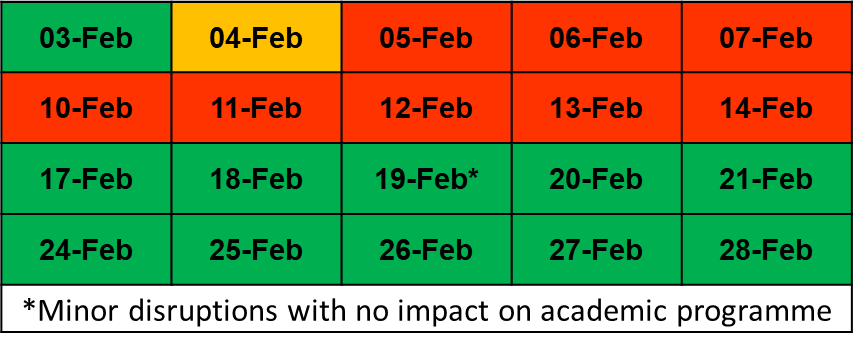 Registration and enrollments as at 1 March 2020
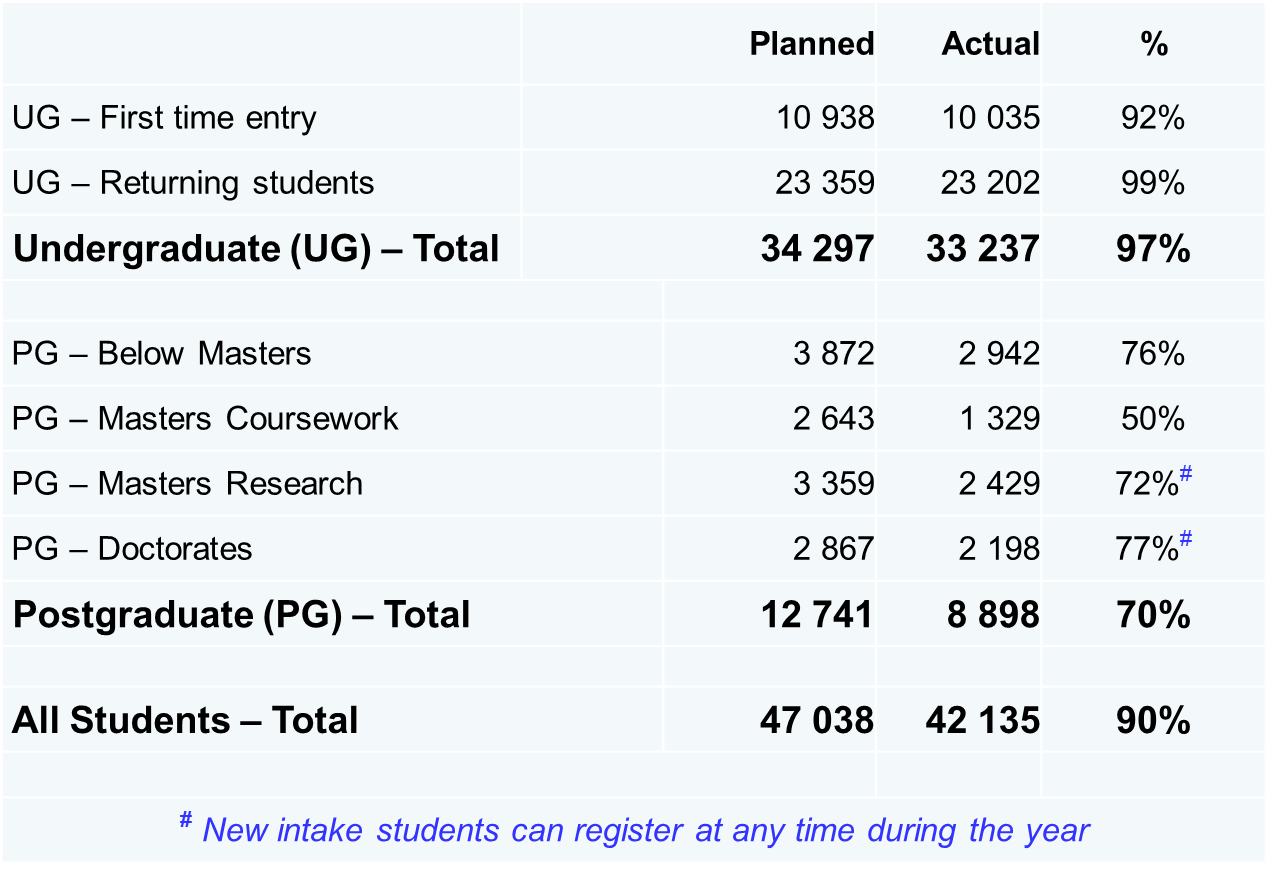 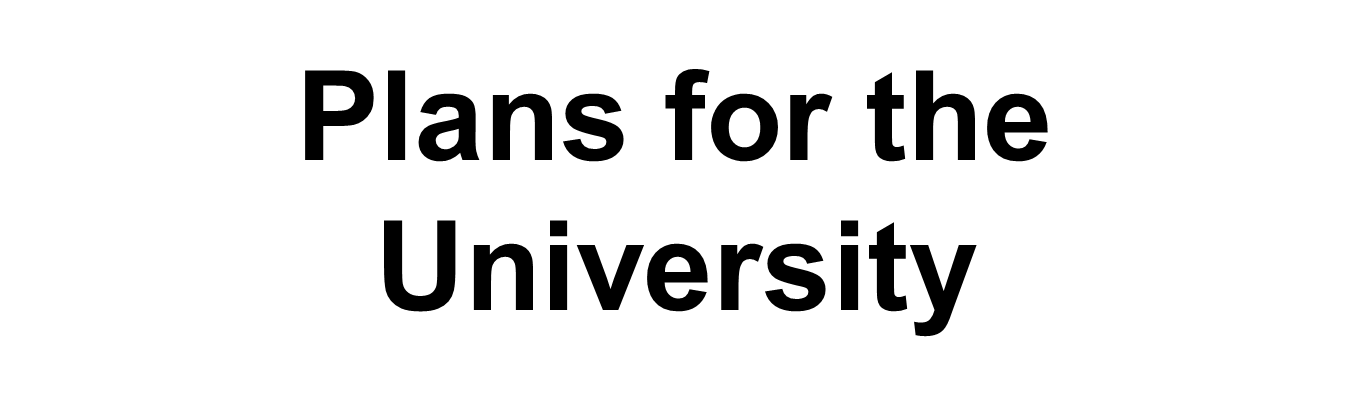 UKZN: Poised to make a HUGE Contribution
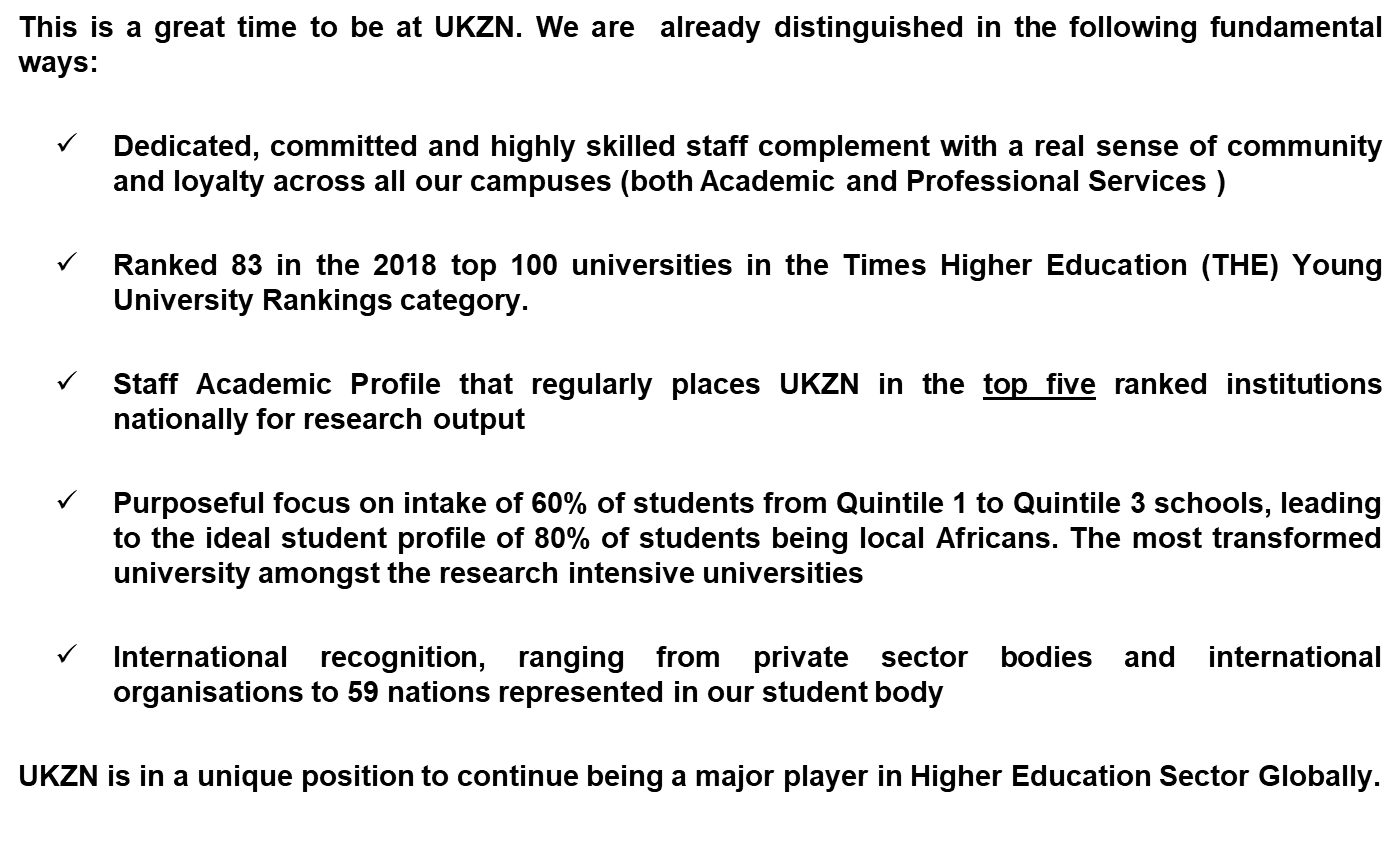 Implementation of the Strategy
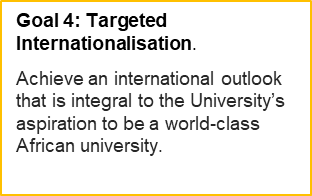 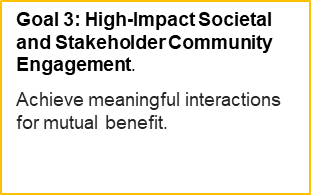 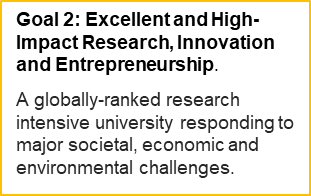 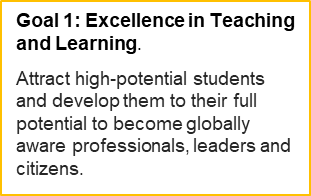 Aspiration
Action
Internationalisation
Student Contract
Teaching & Learning
Research
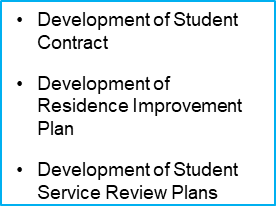 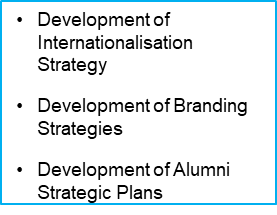 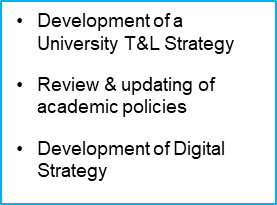 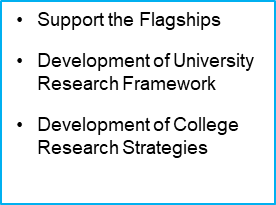 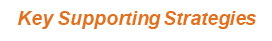 Transformation
Sustainability
People
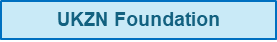 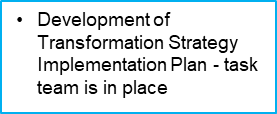 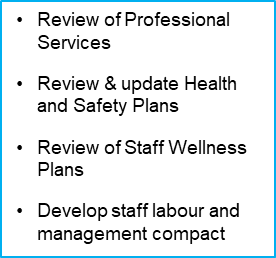 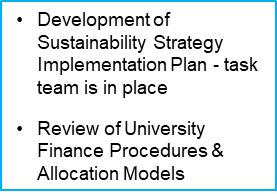 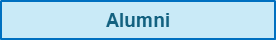 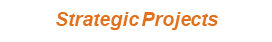 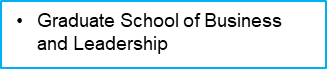 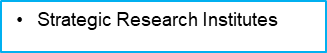 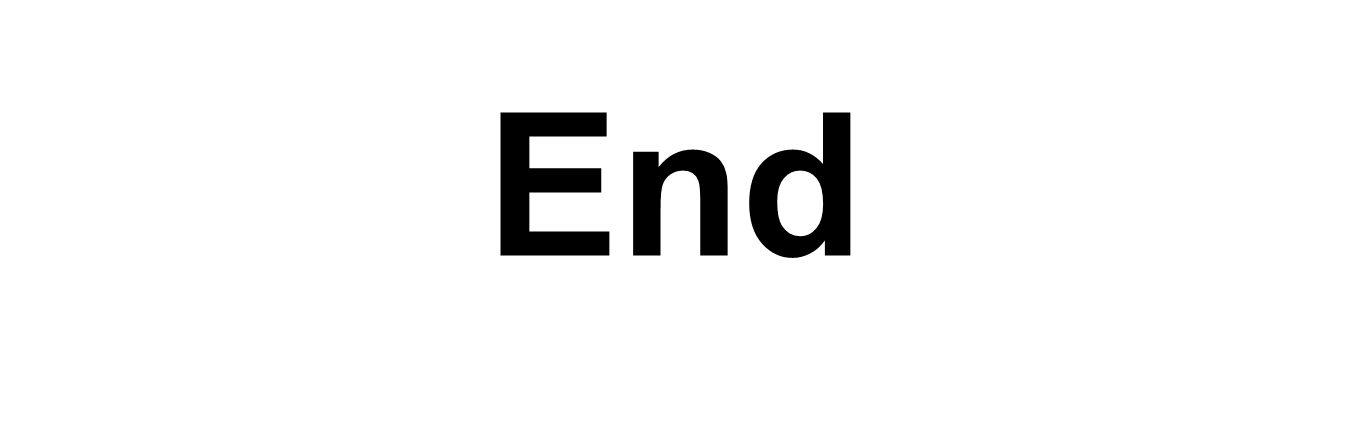